Страницы истории XIX века
4 класс
Ну-ка проверь, дружок,Готов ли ты начать урок.Все ль на месте, все ль  в порядке?Ручка, книжка и тетрадка?Каждый хочет получатьТолько лишь оценку «5».
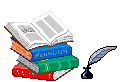 Найди пару:
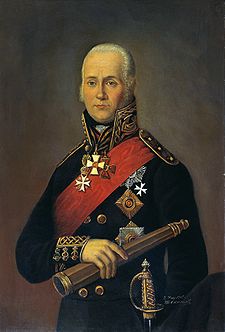 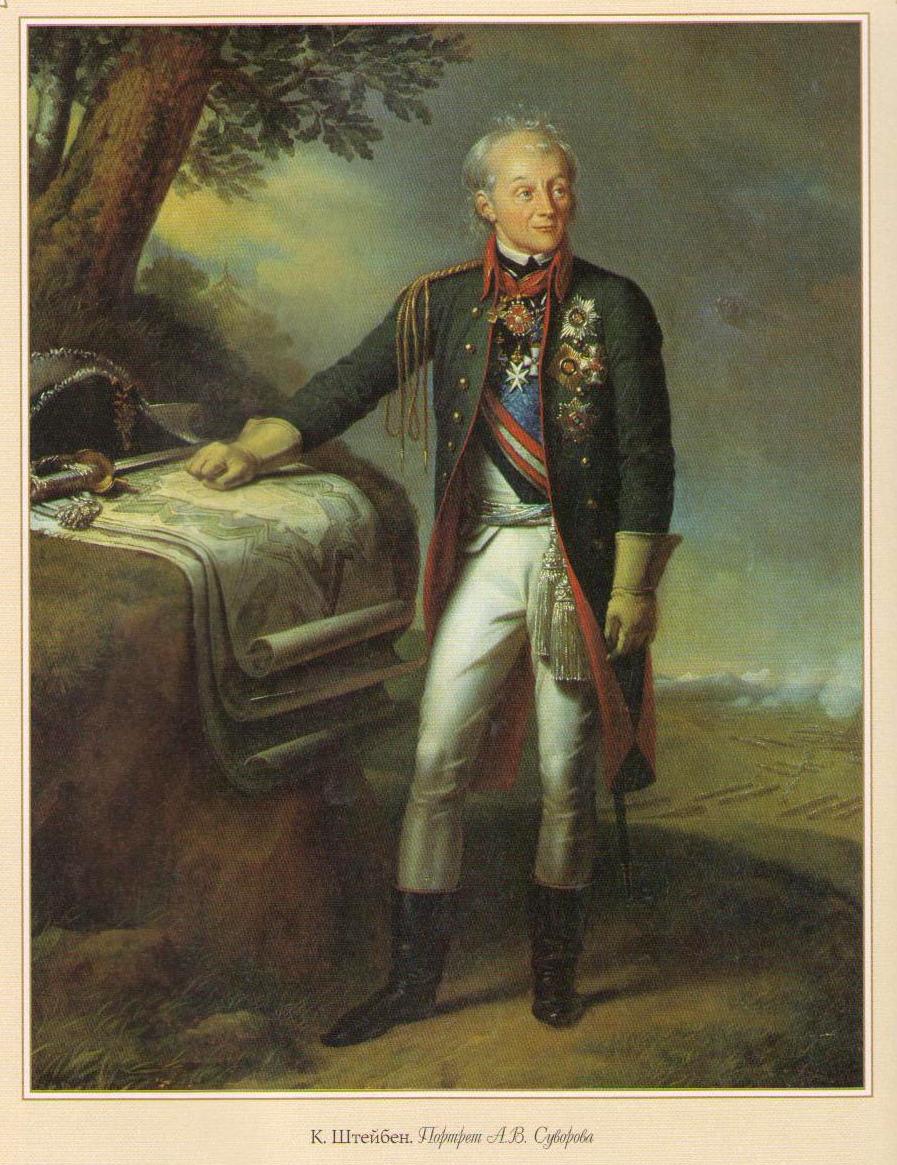 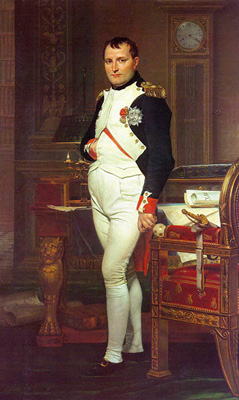 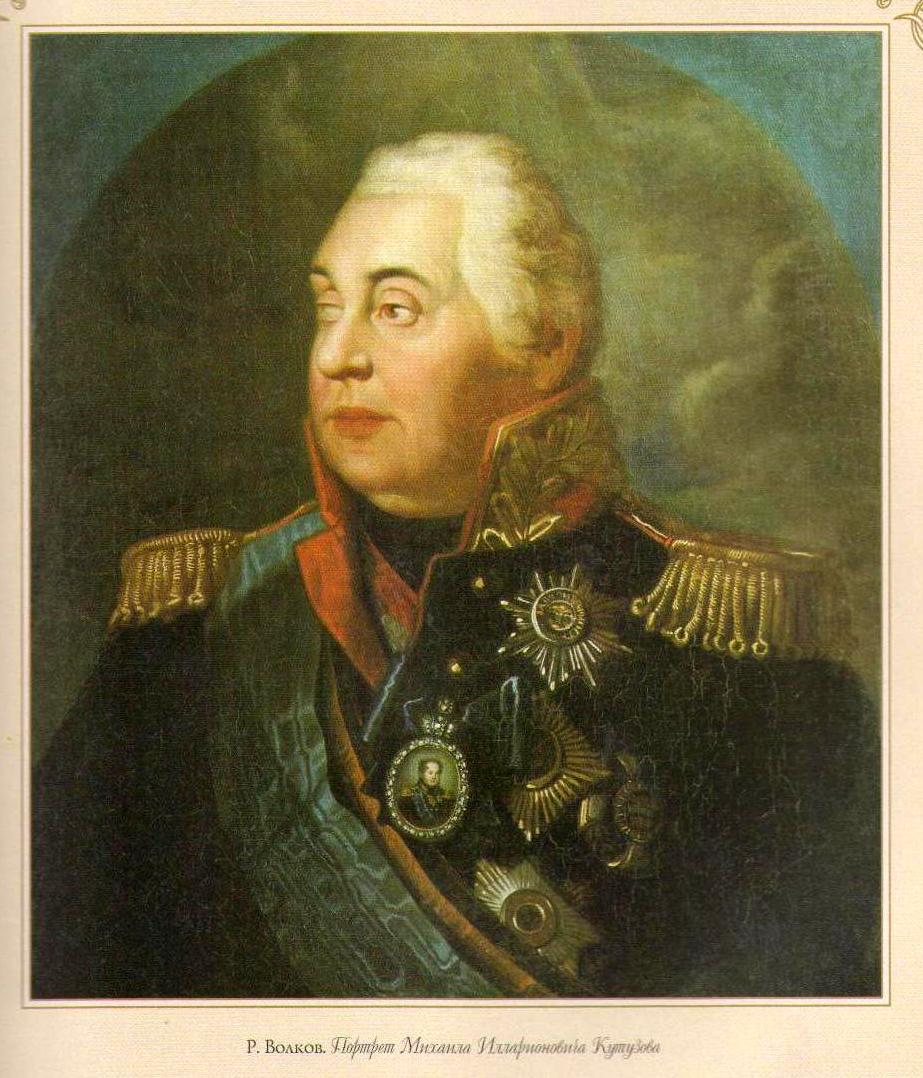 Ушаков Ф.Ф.
Суворов А.В.
Наполеон
Кутузов М.И.
[Speaker Notes: Материал слайда для повторения темы прошлого урока и подготовки к самопроверки знаний по тесту.]
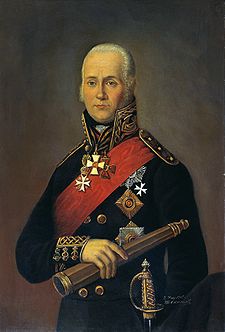 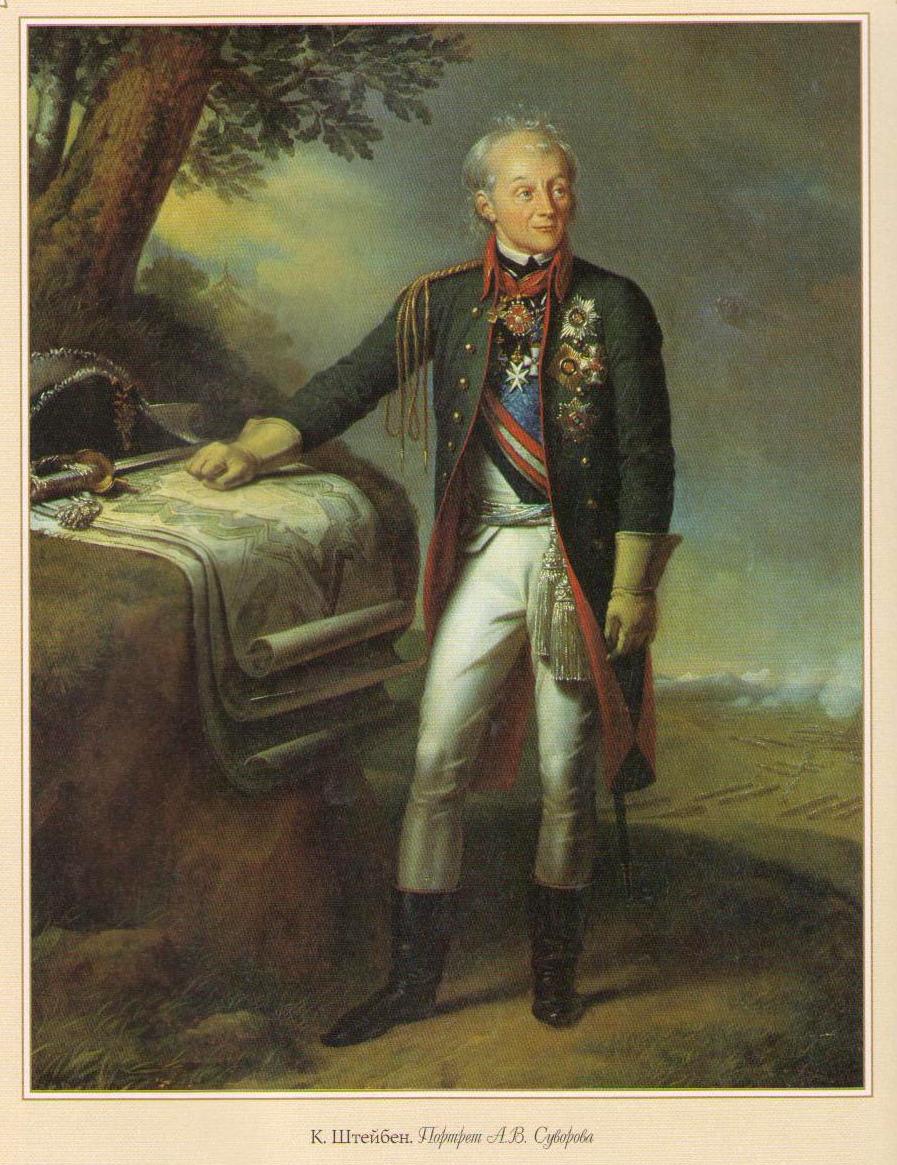 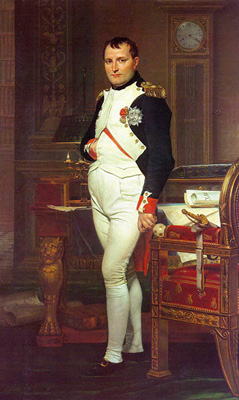 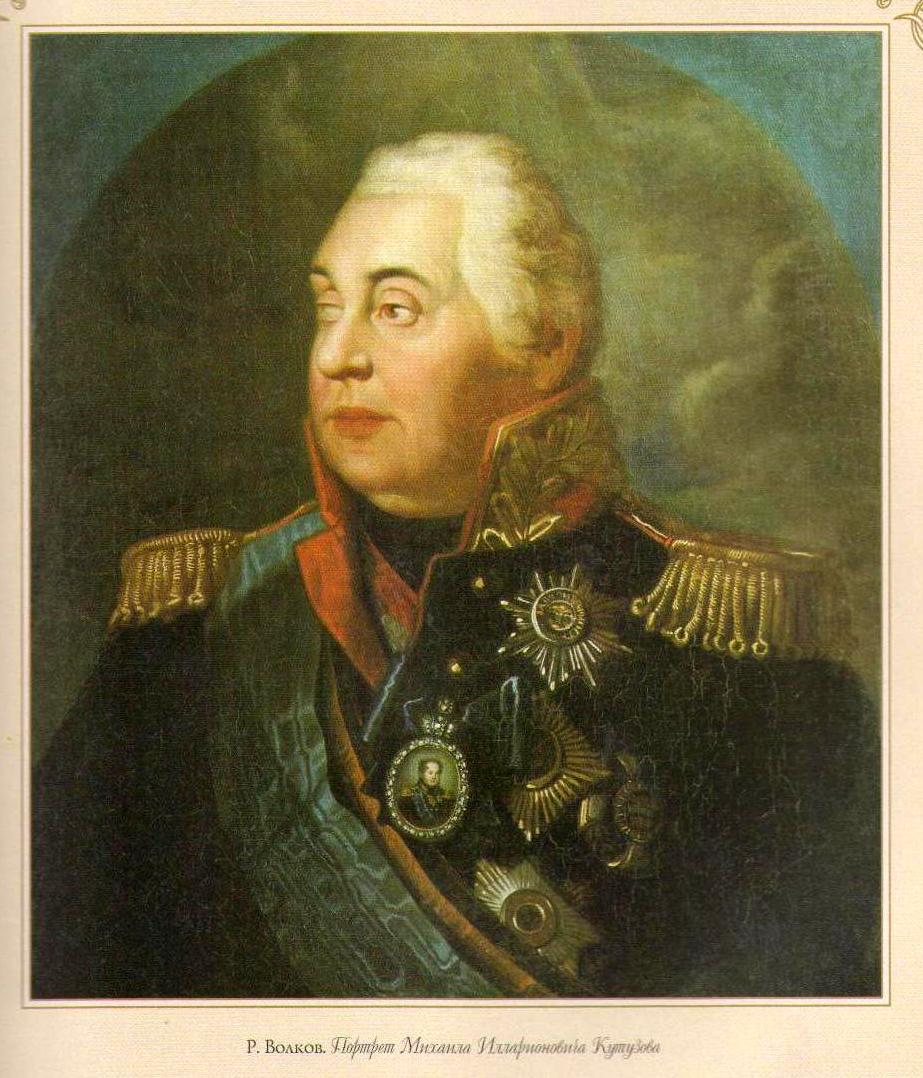 Ушаков Ф.Ф.
Суворов А.В.
Кутузов М.И.
Наполеон
Кто лишний? Докажи свой выбор.
Что ты  можешь рассказать 
 об этих людях?
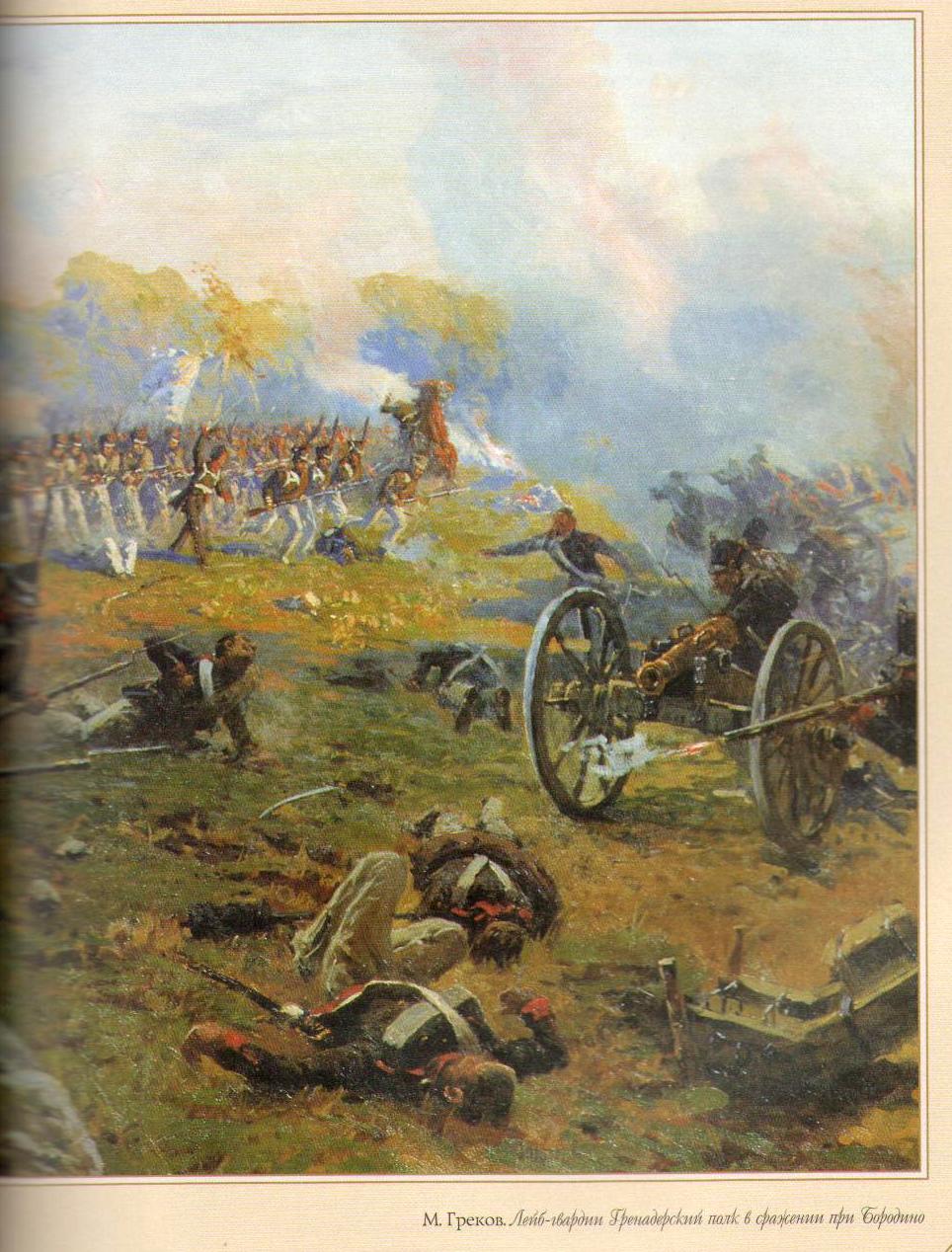 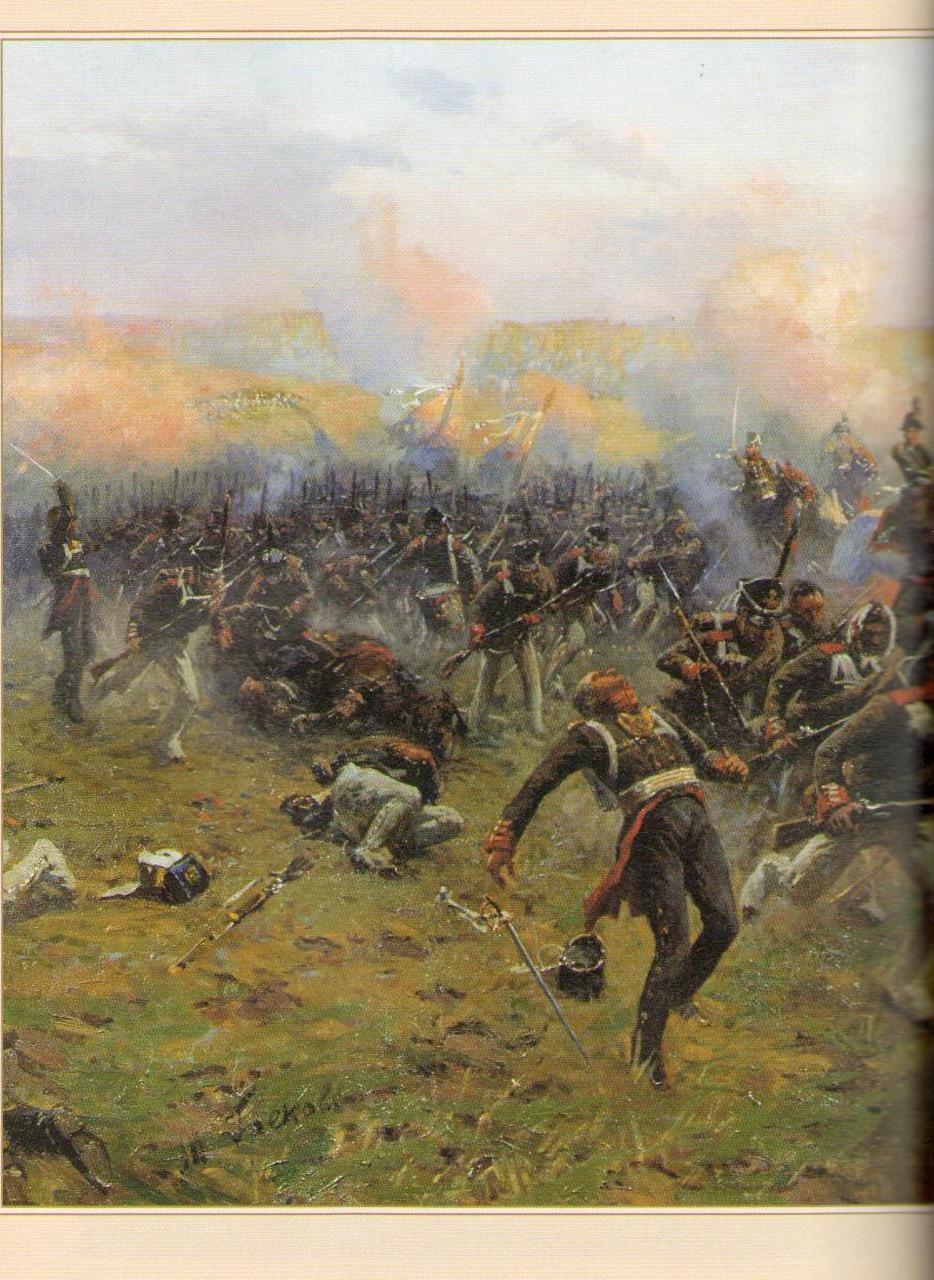 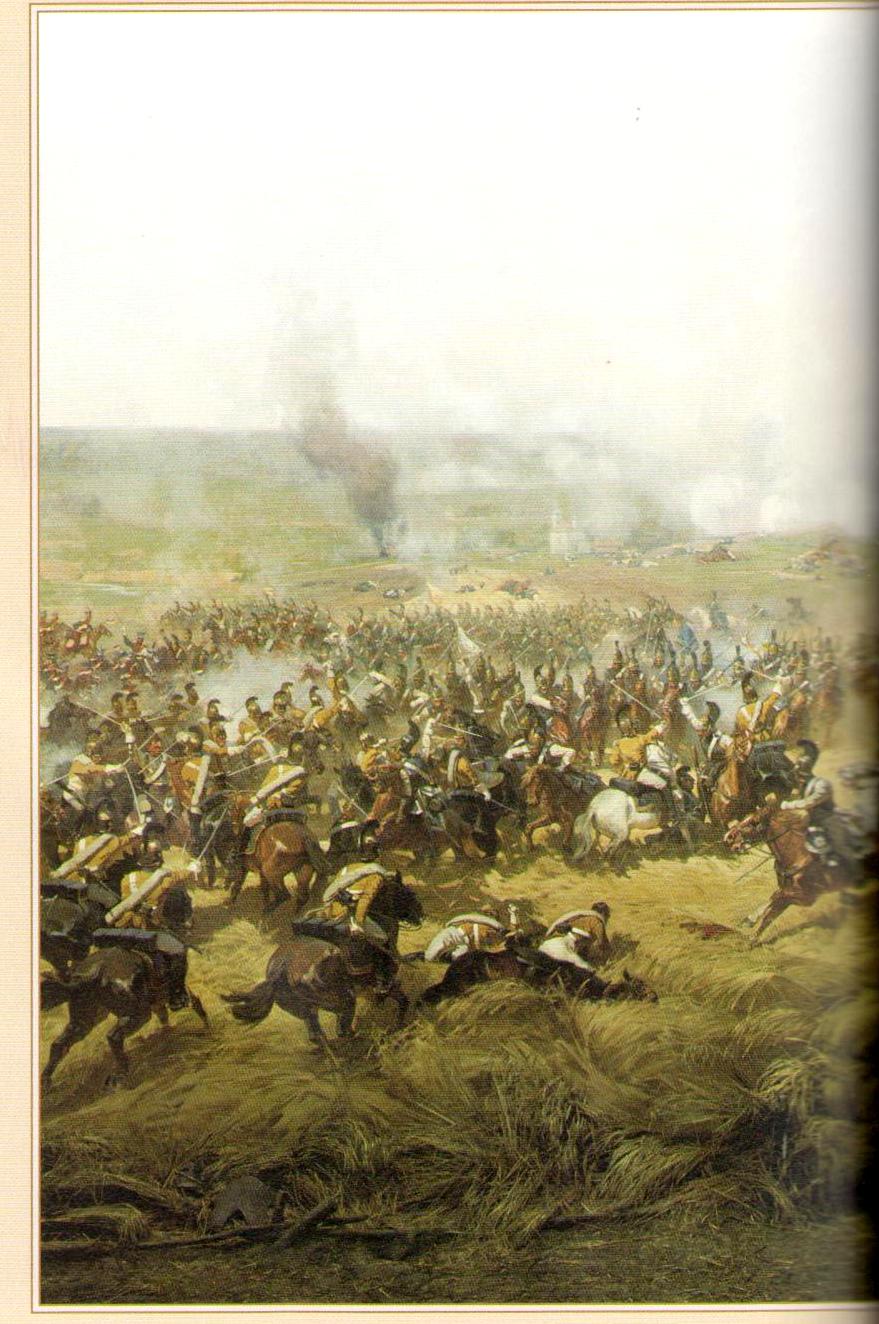 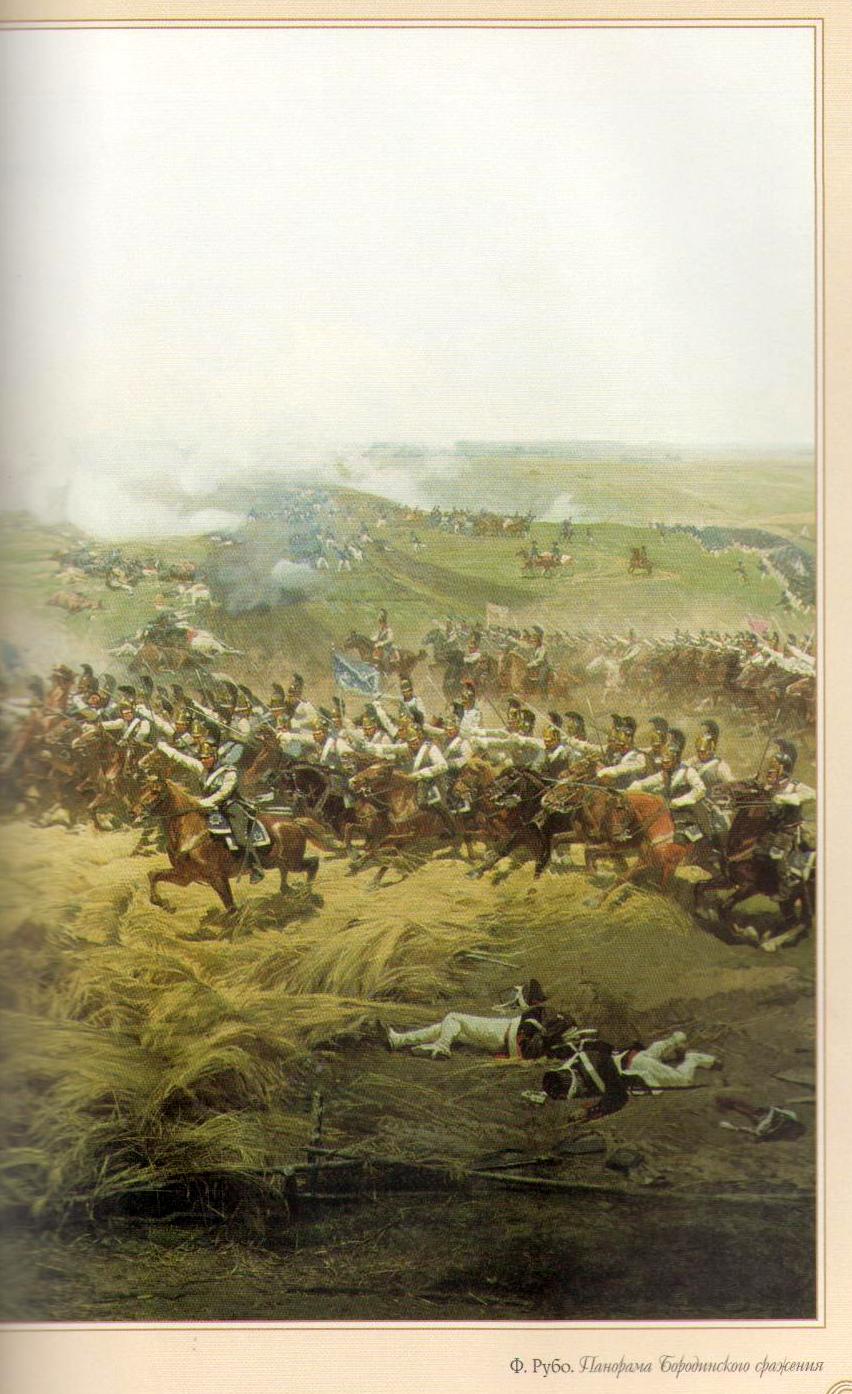 О каком сражении рассказывают  эти картины?
Проверь себя:
1. Во Франции в  ХVIII веке к власти пришёл  полководец …
а) Багратион      б) Наполеон      в) де Толли

2. Французская армия вторглась в Россию в  … 
а)1821 году          б) 1818 году     в) 1812 году

3. Война 1812 года называлась Отечественной  потому, что …
а)главное сражение произошло под Москвой
б) на войну поднялся весь народ
в) вторжение Наполеона  принесло  России огромные бедствия
[Speaker Notes: В целях экономии времени и разного темпа работы учащихся задания теста учитель может читать вслух, а учащиеся выбирают ответы.]
4. Главнокомандующим русскими войсками был назначен …
а)М.И. Кутузов               б) А.И. Суворов     
                   в) Ф.Ф.Ушаков

5. Бородинская битва произошла  …
а) 26 января 1812 года
б) 26 августа 1821 года
в) 26 августа  1812 года

6. Какое решение  принял Кутузов после Бородинского сражения?
а)оставить Москву      
б) дать под стенами  Москвы еще одно сражение
в) признать Наполеона победителем
7. Что происходило в Москве, когда туда вошли французы?
а) пожары      б) наводнения     в) землетрясения

8. Почему Наполеон нападал на разные  страны?
а) он любил войну
б)  мечтал покорит весь мир
в) мстил своим обидчикам

9. В честь победы над Наполеоном был построен …
а) Петропавловский собор
б) Храм Христа Спасителя
в) Спасо–Преображенский  собор
Проверка:

 1. б,    2. в,   3. б,    4. а,    5. в,  

 6. а,   7. а,    8.б,     9. б.    

 Оцени работу:
               «5» - без ошибок или 1 ошибка
               «4» - 2-3 ошибки
               «3» - 4 – 5 ошибок
               «2» - 6 и более ошибок
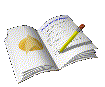 Тема урока: «Страницы истории ХIХ  века»
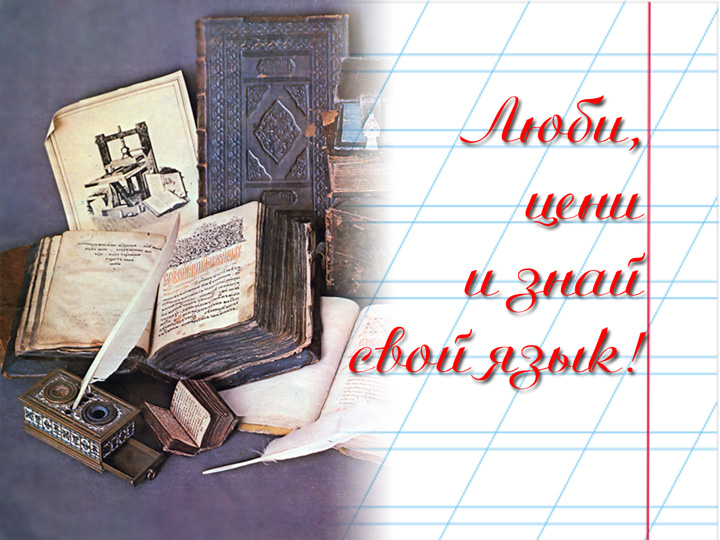 Вспомните, какой была жизнь крестьян в то время?
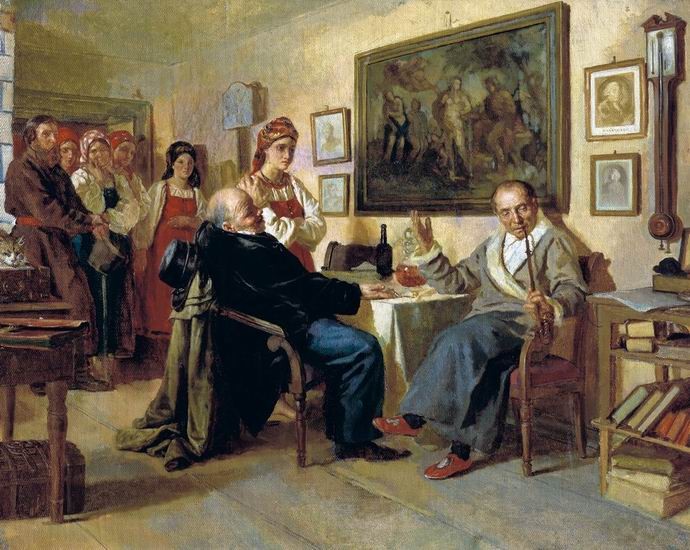 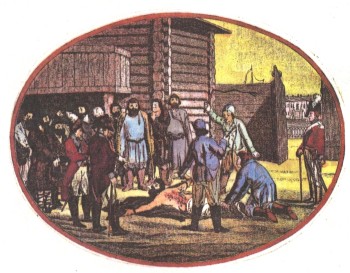 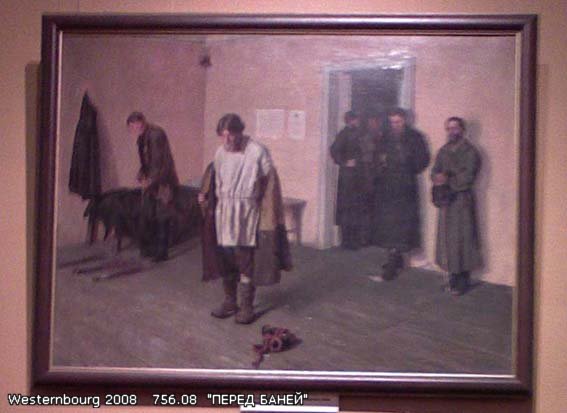 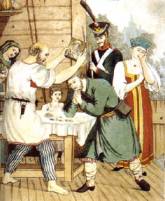 Крестьяне были крепостными. Их жизнь зависела от помещика, который мог  их продать, подарить, проиграть или обменять на породистую собаку.
Крестьяне подвергались наказаниям за малейшие провинности или отдавались в солдаты на 25 лет службы.
Коронация проводилась в Храме Христа Спасителя.
В 1855 году на престол взошёл  царь Александр II.
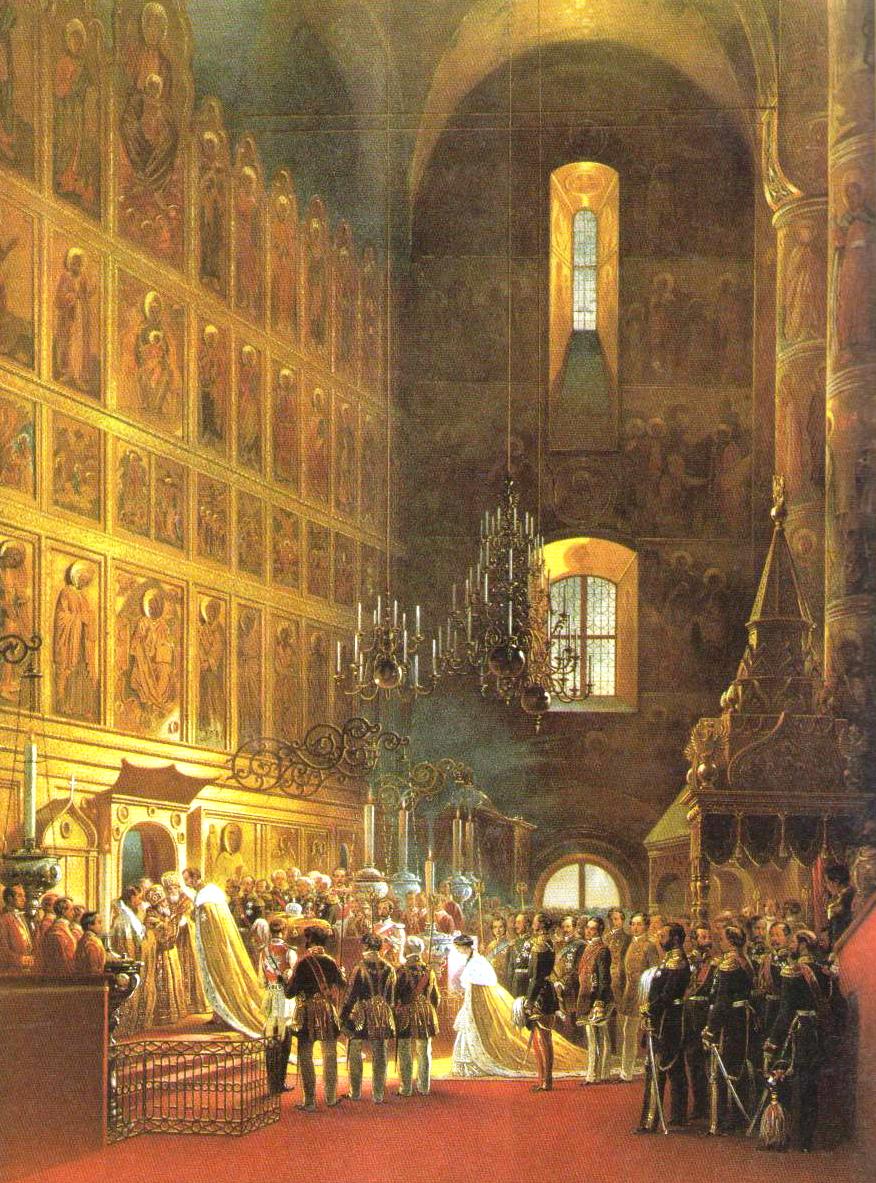 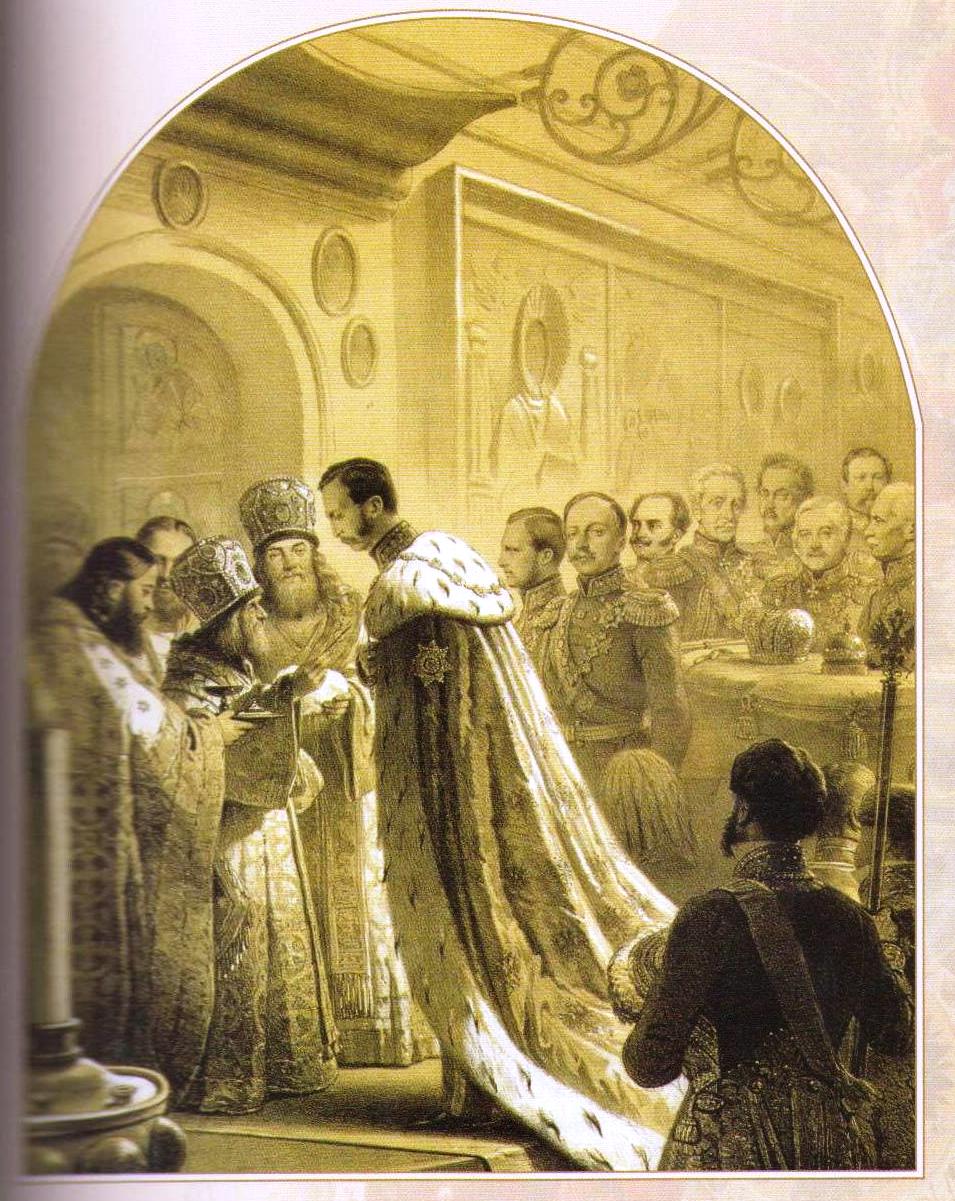 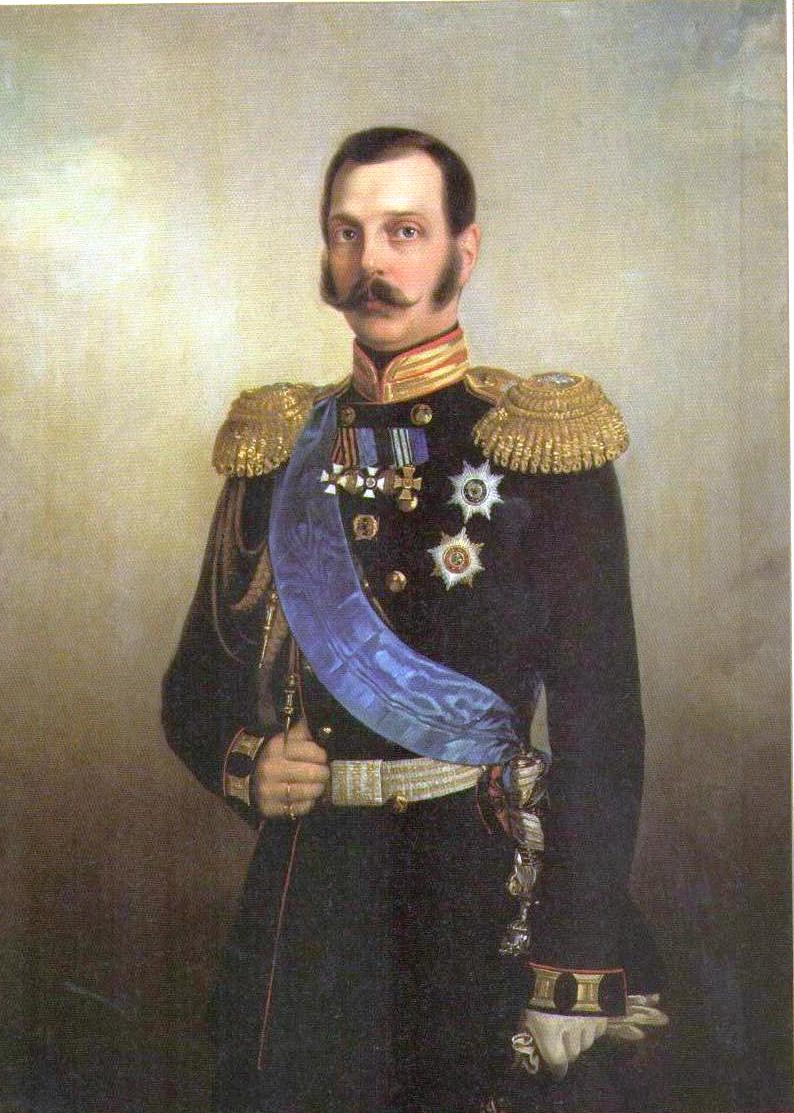 Александр II  провел  важные реформы. Его царствование было прогрессивным  для России.
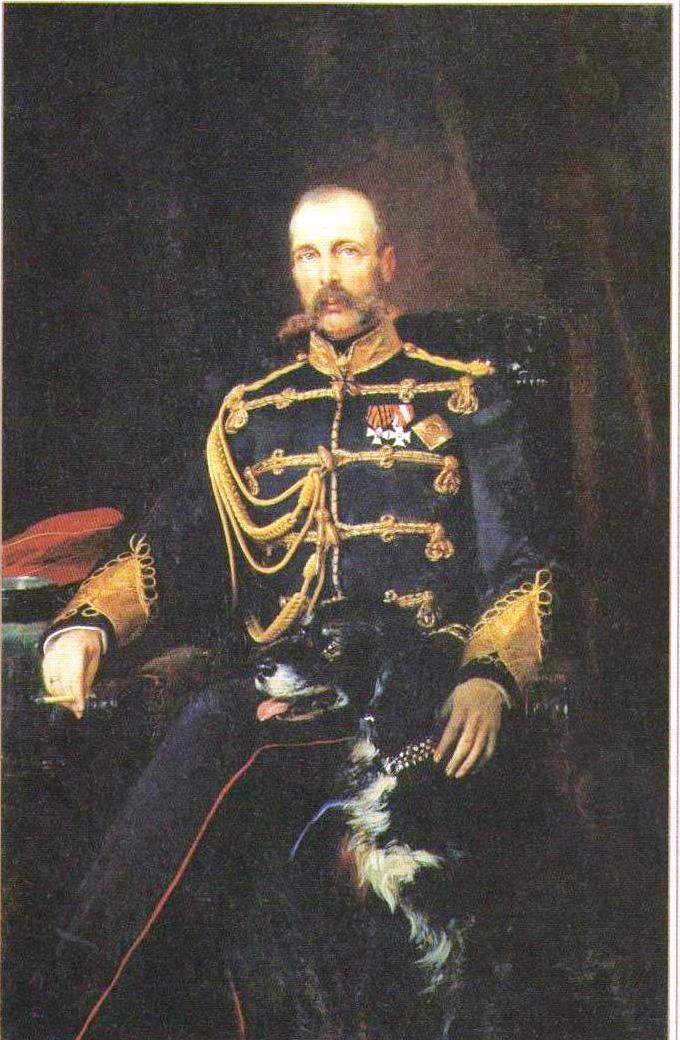 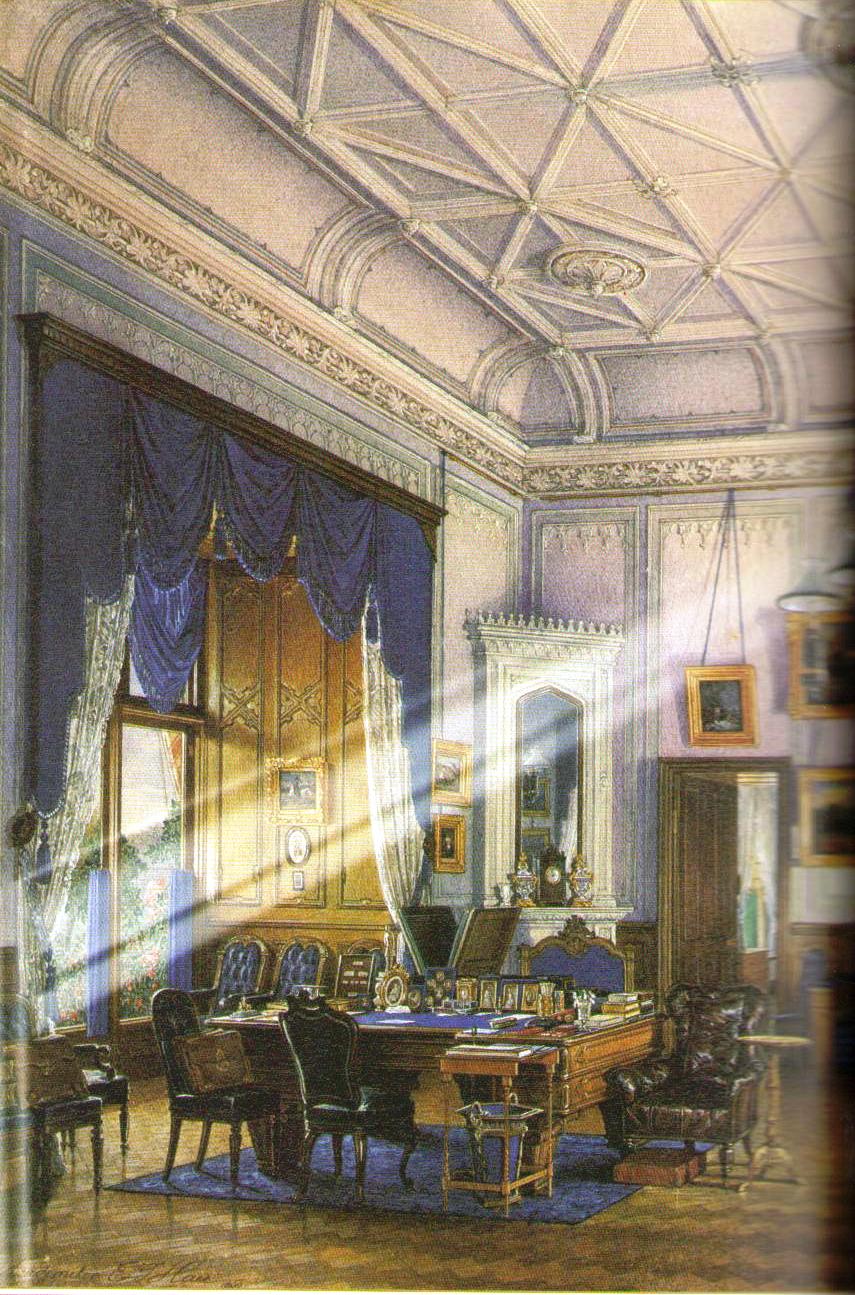 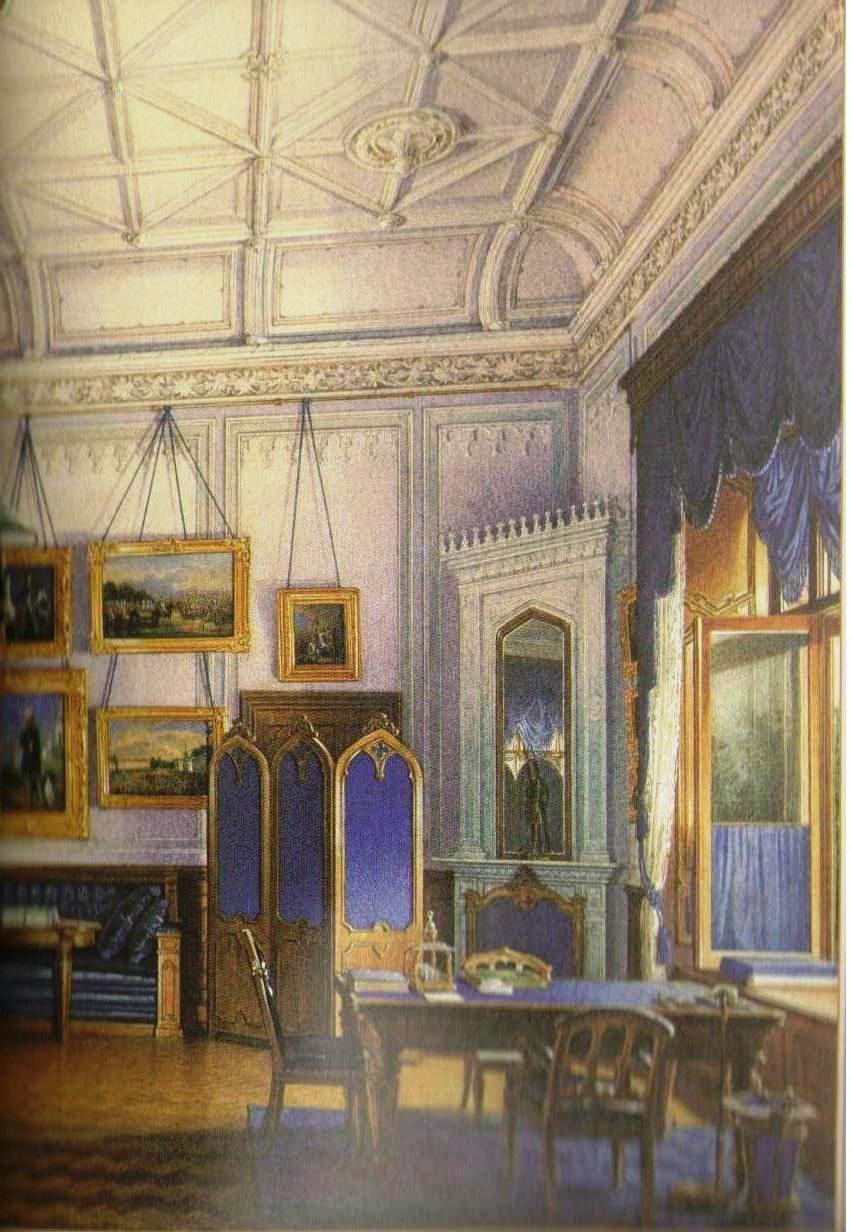 Синий кабинет Александра II в королевском дворце. В этом кабинете он принимал важные решения.
В 1861 году Александр Второй подписал манифест  о крестьянской вольности.
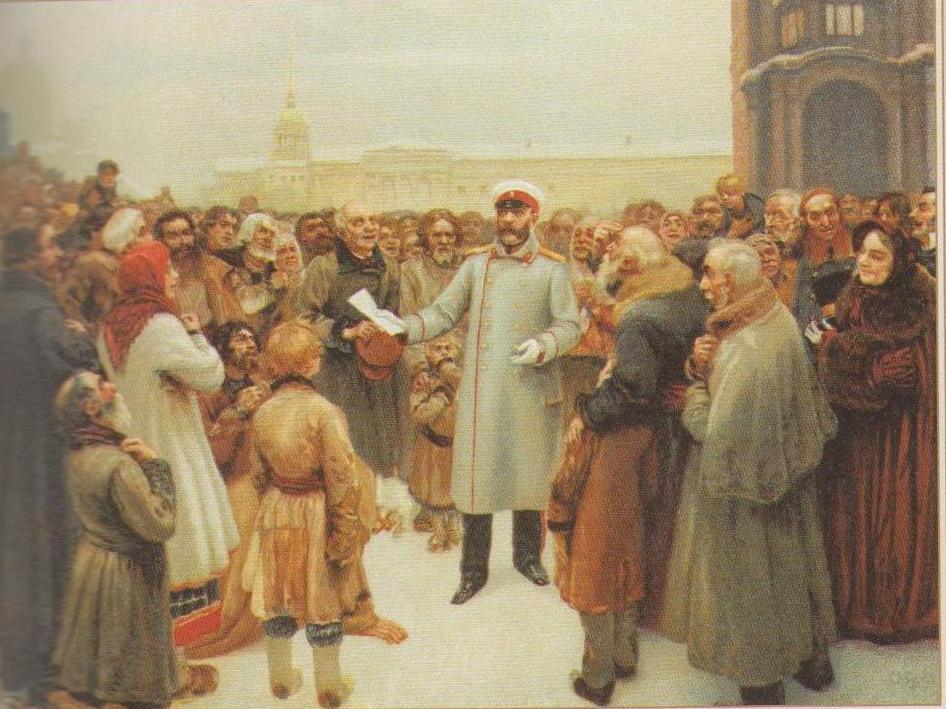 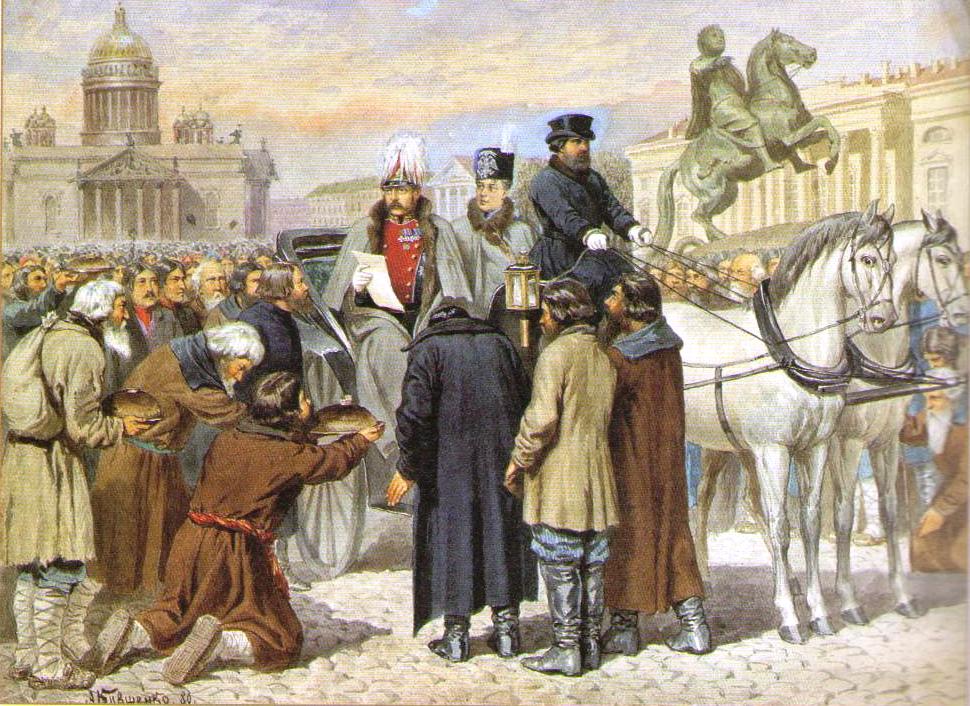 Отныне крестьяне  больше не являлись собственностью  помещиков.  Все жители  России стали  свободными и могли сами  устраивать свою  жизнь.
После подписания манифеста Александра Второго прозвали царь- освободитель.
Манифест был прочитан в один и тот же день по всей территории России.
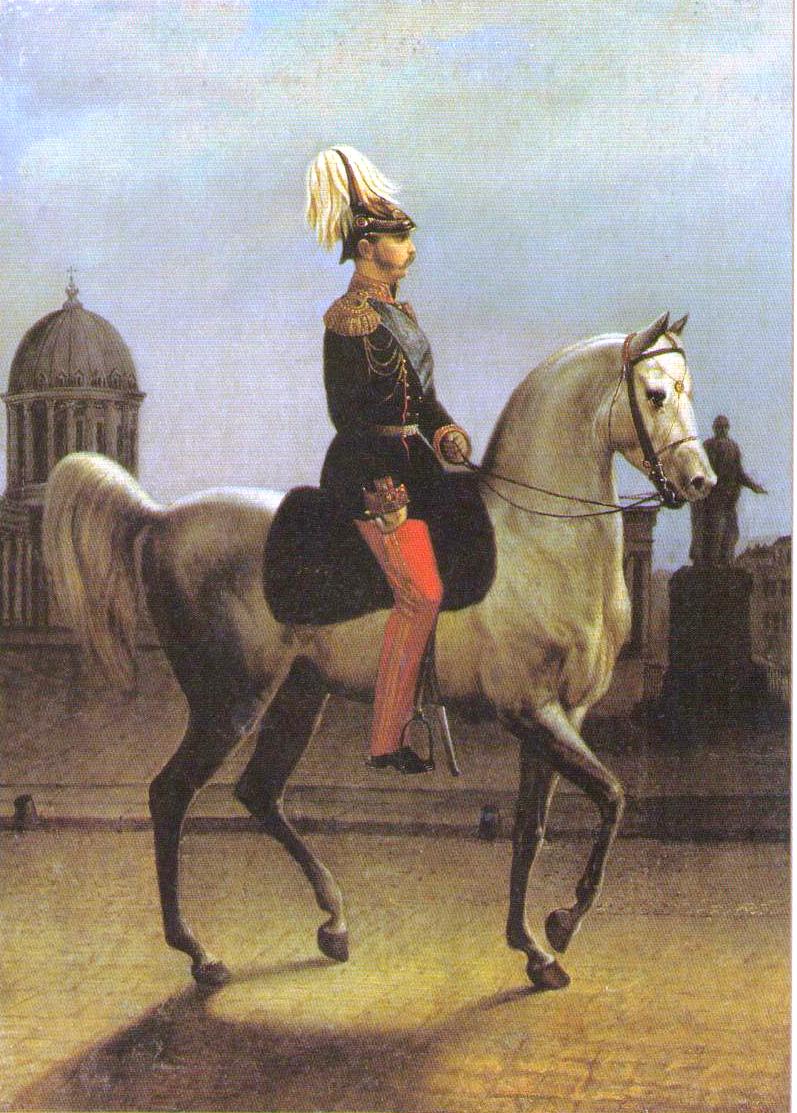 С именем Александра Второго  связано и много других изменений в жизни страны.
 В России строились  новые железные дороги,  развивались города,  появлялись заводы и фабрики. Солдаты стали  служить в армии 6 лет вместо прежних 25.  
   Создавались новые учебные заведения.
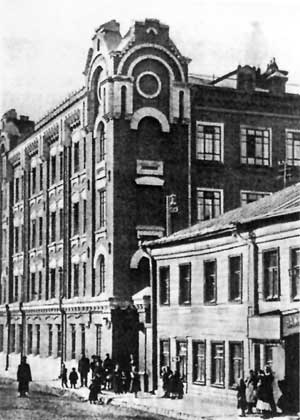 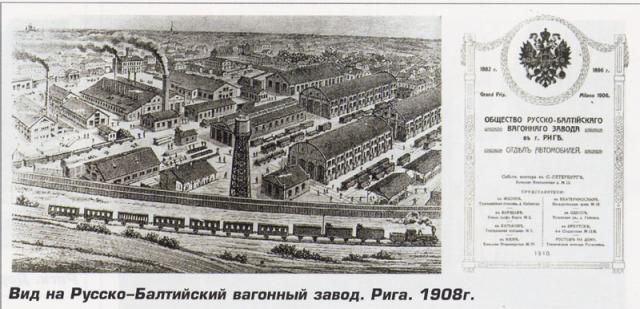 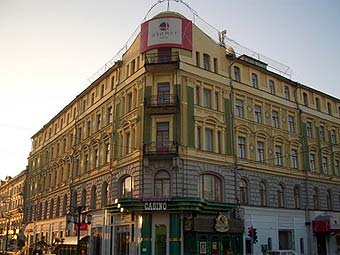 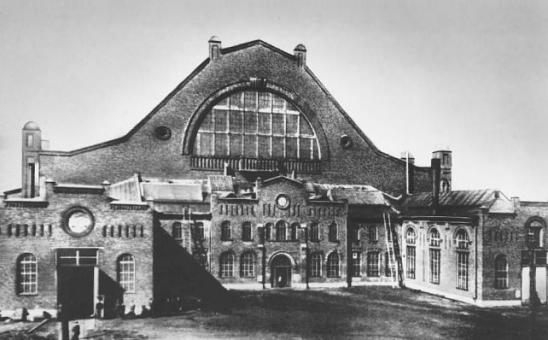 Путиловский завод.
Трёхгорная и Даниловская мануфактуры в Москве.
Балтийский завод.
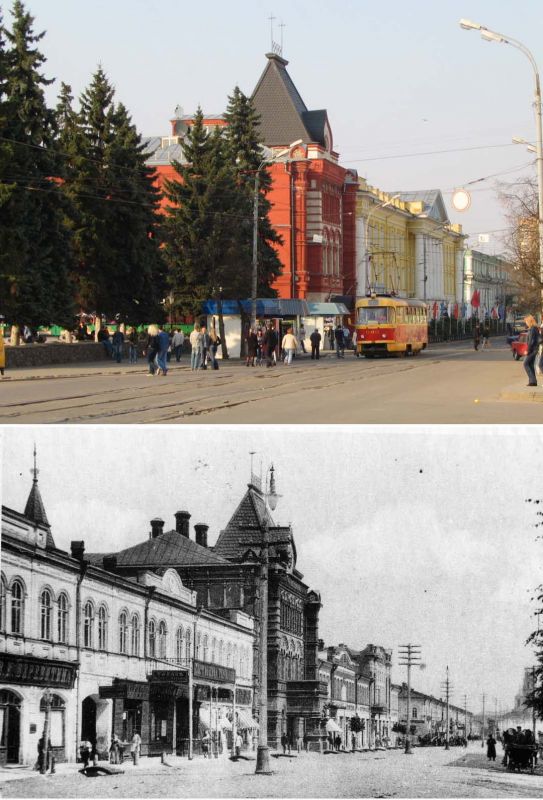 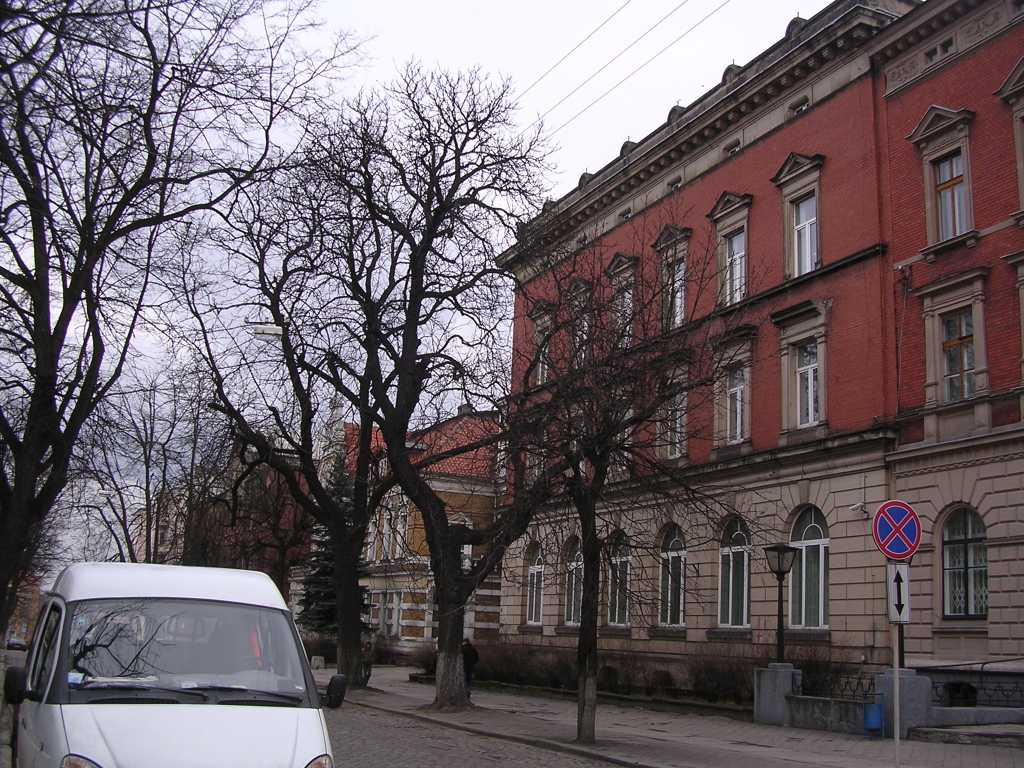 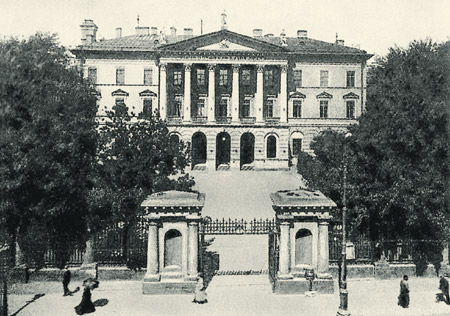 Сравните здания:

21 век




19 век
Здание  банка Российской империи. 19 век.
Здание немецкого банка. 19 век.
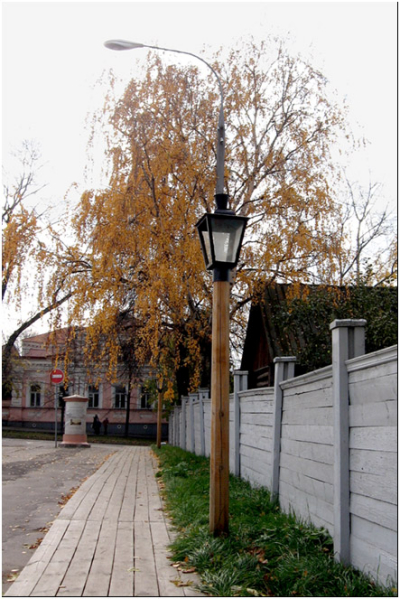 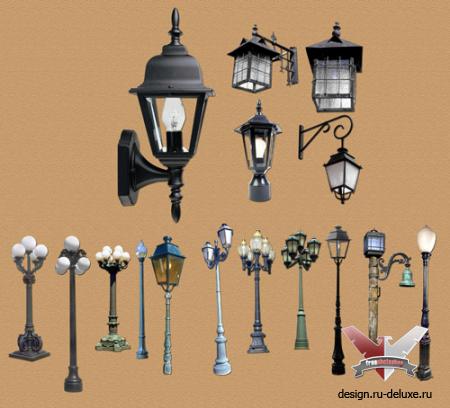 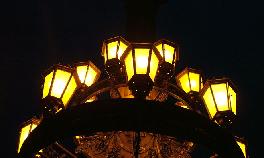 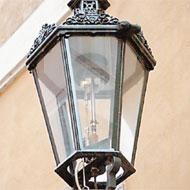 Потом появились газовые фонари.
Первый газовый фонарь в России появился
 в Санкт-Петербурге.
Сначала улицы освещали керосиновые фонари.
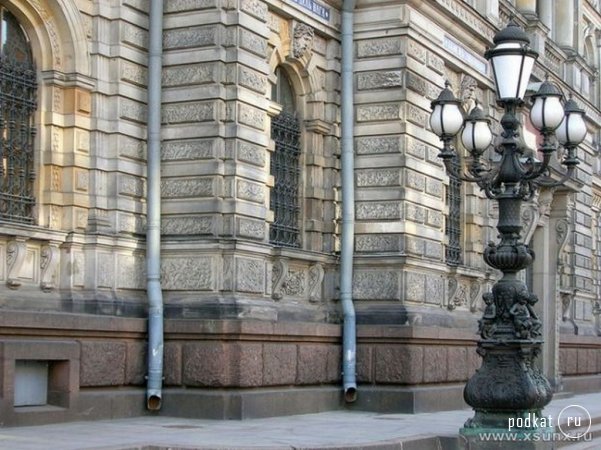 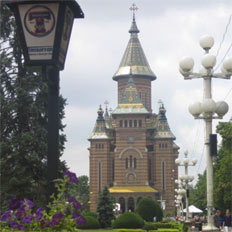 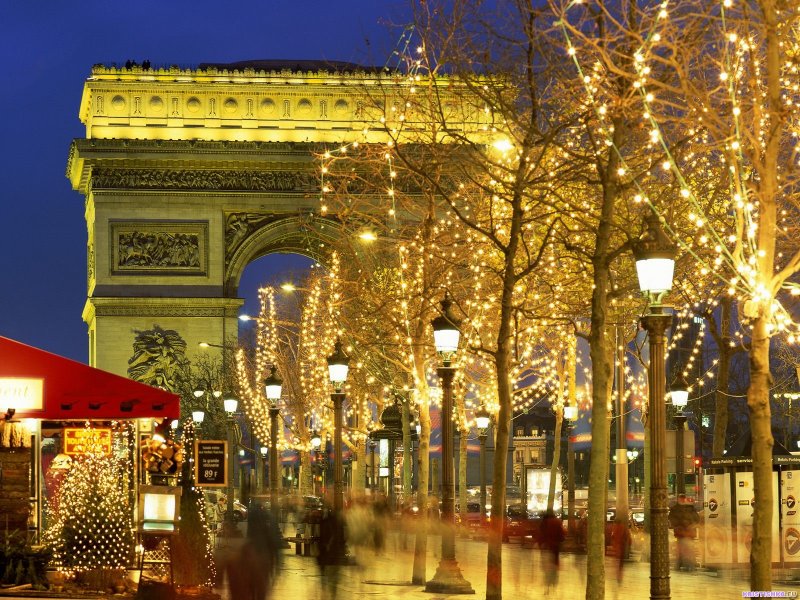 В конце 19 века появилось и электрическое освещение, которым  пользуемся мы и по сей день..
Иным стал и городской транспорт.
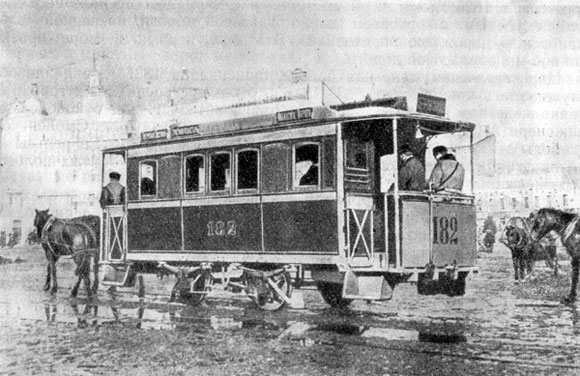 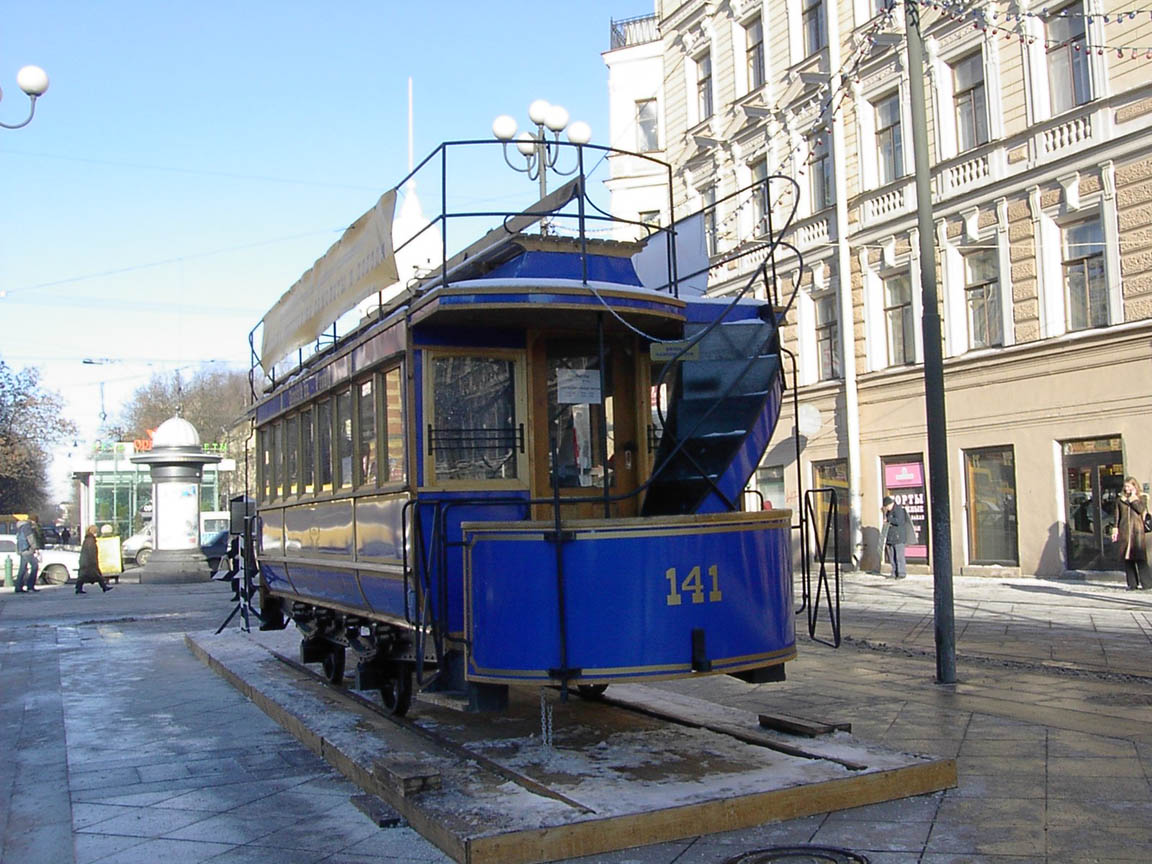 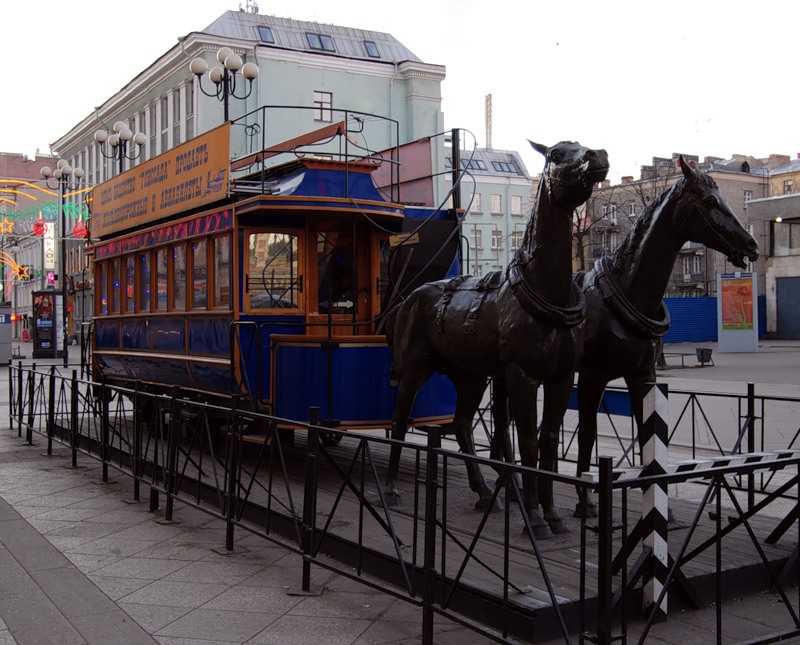 Конная железная дорога (конка).
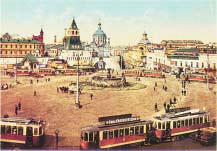 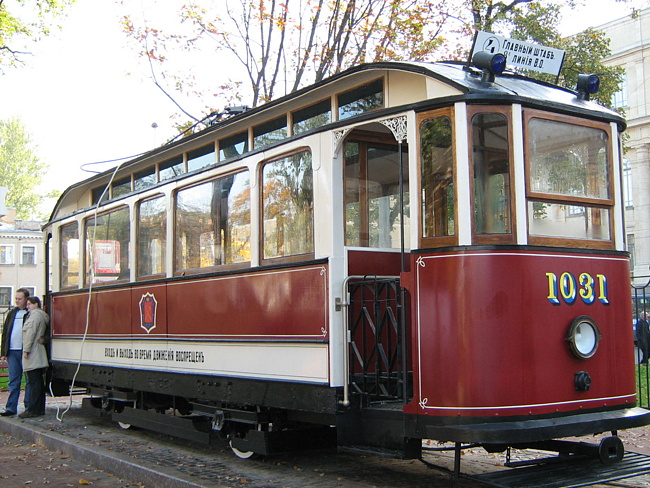 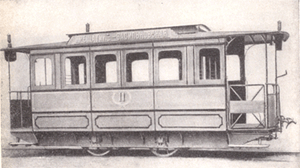 Первые трамваи появились к концу 19 века.
Памятник первому трамваю.
1 ноября 1851 года открылась первая  железная дорога между Петербургом и Москвой.
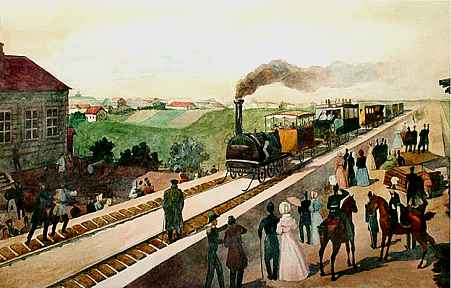 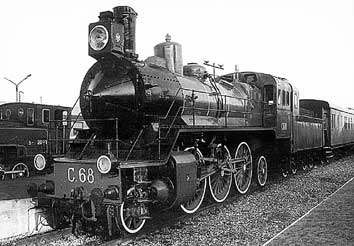 Проверь себя:
Когда было отменено крепостное право?
в 1861 году
Какой царь подписал манифест о  крестьянской вольности?
Александр Второй
Что это означало?
Крестьяне больше  не являлись собственностью  
помещиков – они могли самостоятельно вести
 свои дела.
Как прозвали  Александра Второго, после подписания манифеста?
Царь – освободитель.
[Speaker Notes: Ответы появляются сразу после устных ответов ребят, что позволяет проверить  освоение материала по теме урока.]
Какие изменения произошли при Александре Втором?
Были построены заводы и фабрики, появились 
здания банков, музеев, железные дороги, 
изменилось освещение, городской транспорт.
Когда появилась первая железная дорога?
1 ноября 1851 года.
Какие города она соединяла?
Москву и Петербург.
Дом.задание.
Читать стр 122-126